Resume Building
Objectives: 
Students will learn able to identify, write about, and apply their skills when looking for a job.
What did You do? What do you do now? What do you want to do?
Recall…
What is a Resume?
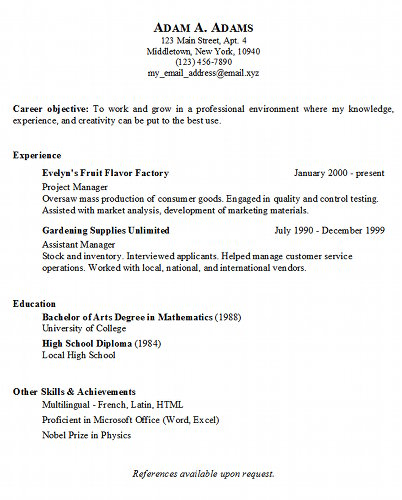 1
2
short description of your former employment, talents, and skills.
1-2 pages 
Past tense* 
There are five (5) basic Parts to a Resume 
Your Information 
Your Career Objective *
Your Experience 
Education 
Skills and Achievements
3
4
5
Your Information
1
Should Include 
Name 
Address 
Phone number 
Email address  
Should NOT include 
Age 
Eye color
Height
Career Objective
To Verb + Verb in a adjective noun where my skill , skill, and skill can be put to the best use. 
Implement 
Carry out
Initiate
Facilitate 
Manage  

Learning Moment: Career Objective should be in the present tense.
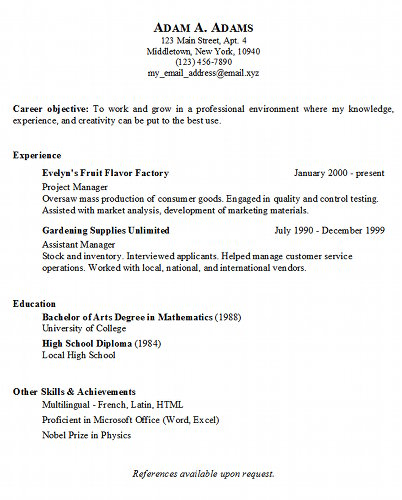 2
Experience
3
At least three (3) jobs you have worked 
Past tense verbs
Education
4
Highest level of education
Include year of graduation  
Key vocabulary: Bachelor, Diploma, Degree
Skills and Achievements
5
The languages you speak 
Certifications 
What are you good at? 
What do you like to do?